Crape “Murder”
Gary W. Knox, UF-Monticello
and
Edward F. Gilman, 
UF-Gainesville
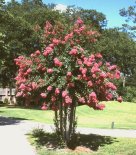 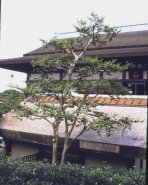 What’s the
“right” way
to prune?
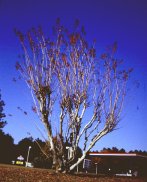 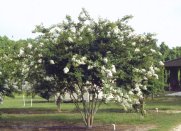 Crape “Murder”:
Crape Myrtle
Growth, Flowering and Maintenance as affected by Three Pruning Methods
Plants Used:
Natchez (L. indica x fauriei)
Carolina Beauty (L. indica)
38 of each were planted Feb. 1994
Unpruned
Plants Used:
All trees pruned to thin main stems and remove crossing branches in March 1998
Pruning treatments applied March 1998, 1999, 2000 and 2001
Questions to Answer:
How much work does each pruning method require?
How much after-care is needed during the summer?
What is the impact on flowering and growth?
Pruning Treatments:
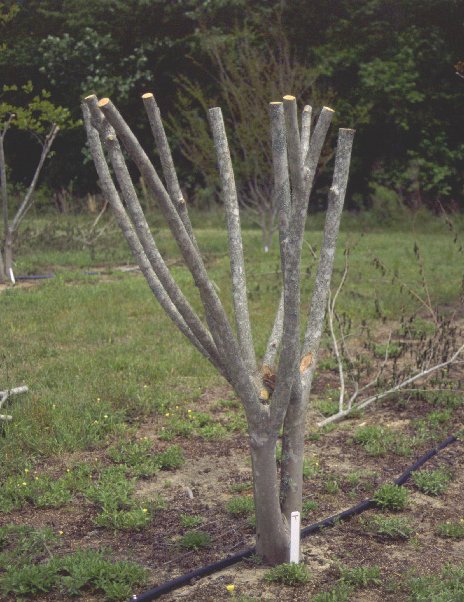 Topped “crape murder”  Year 1
Pruning Treatments:
Topped “crape murder”  Year 3
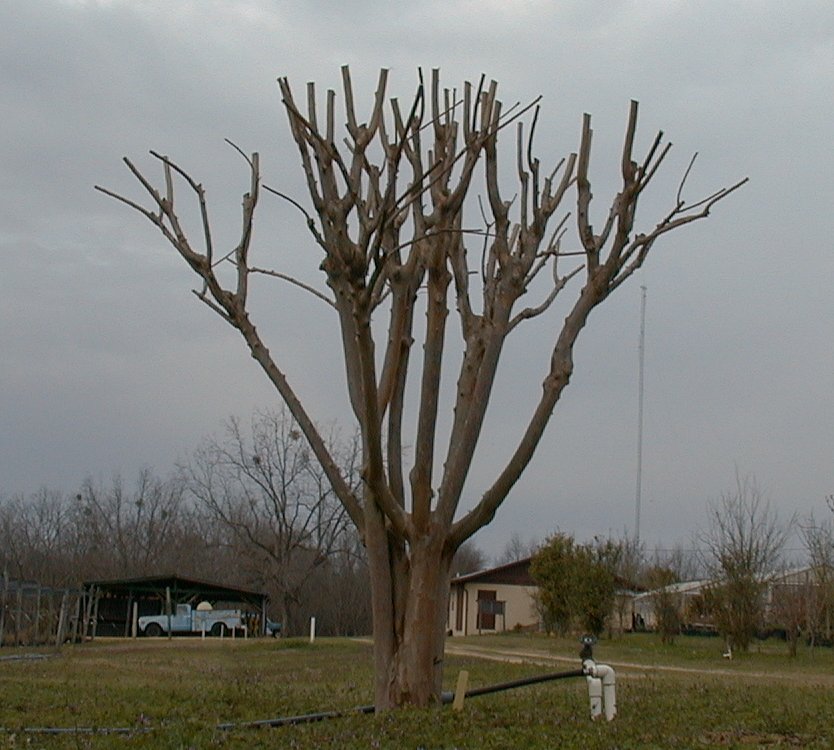 Pruning Treatments:
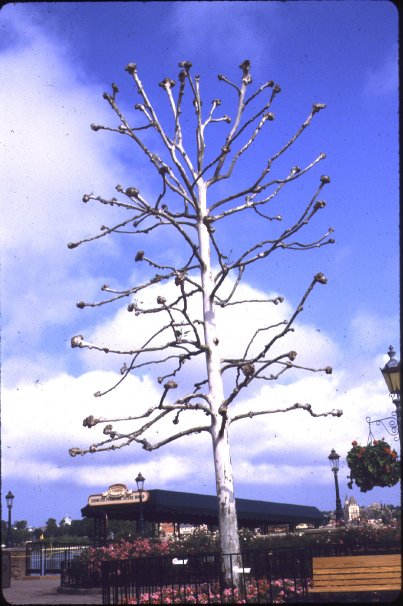 Pollarded
Pruning Treatments:
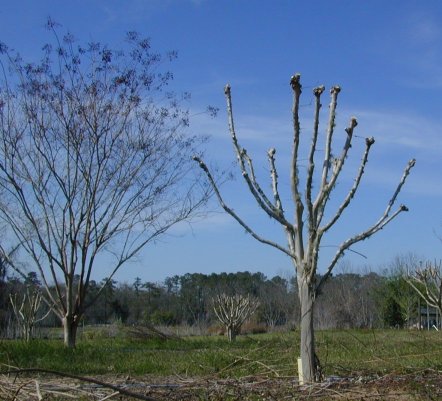 Pollarded  Year 1
Pruning Treatments:
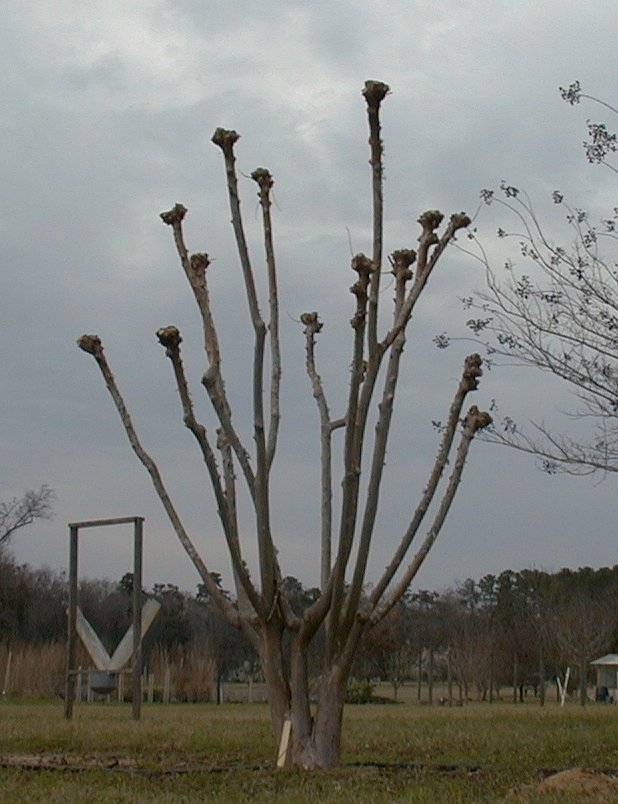 Pollarded  Year 3
Pruning Treatments:
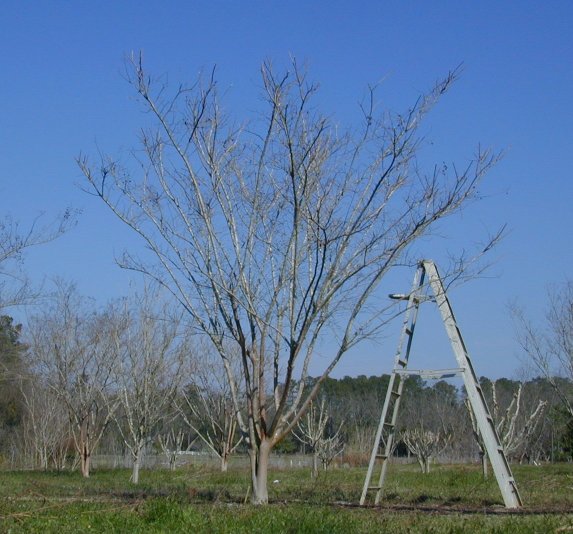 Pencil-pruned
Pruning Treatments:
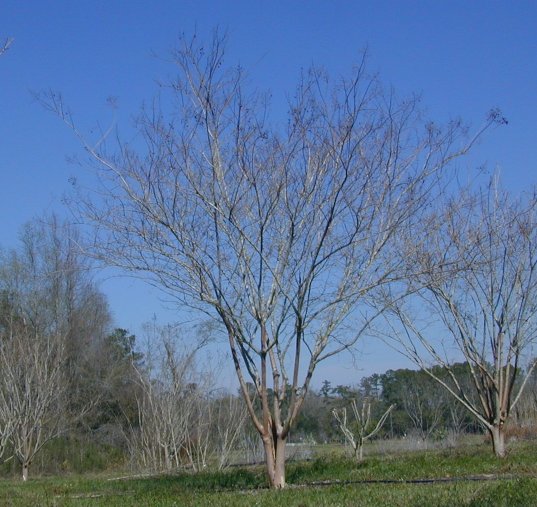 Unpruned
Pruning Treatments:
Topped “crape murder”
Pollarded
Pencil-pruned
Unpruned
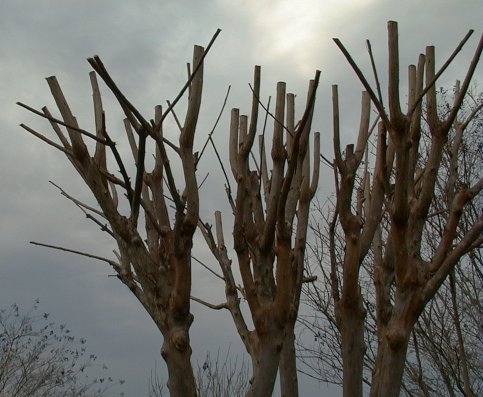 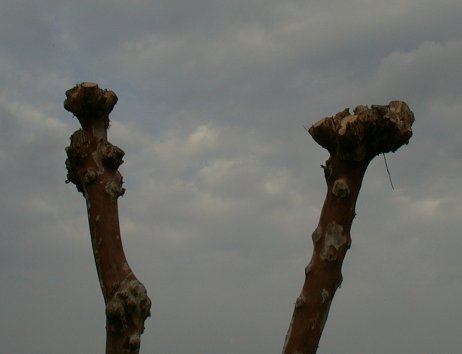 Topped
Pollarded
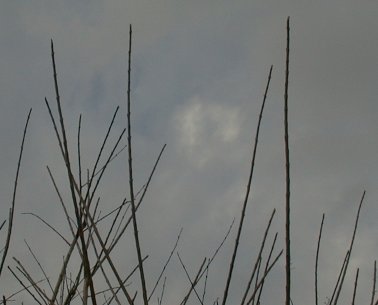 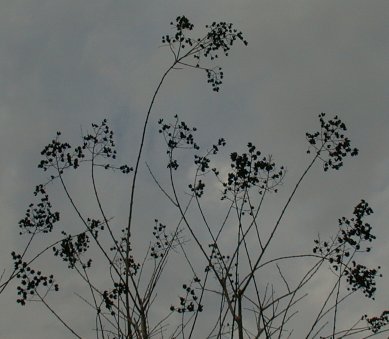 Pencil-pruned
Unpruned
How much work does each pruning method require?
Data collected:
Time to perform pruning
Number of cuts made
Average diameter of pruning cuts
Time and Number of Cuts for each Pruning Treatment, 1999
Data for both cultivars
How much after-care is needed during the summer?
Data Collected:
Number of stem, basal and root sprouts in June/July and August/September
Time required to remove sprouts
Number of Sprouts and Time to Remove Sprouts by Pruning Treatment, 1998
From sprout pruning performed July and September 1998; Data for both cultivars
Number of Basal, Root and Stem Sprouts, September 1998
Data for both cultivars
What is the impact onflowering and growth?
Data Collected:
Date of first flower and duration of flowering
Number of flower panicles per week
Size of flower panicles at peak bloom
Regrowth
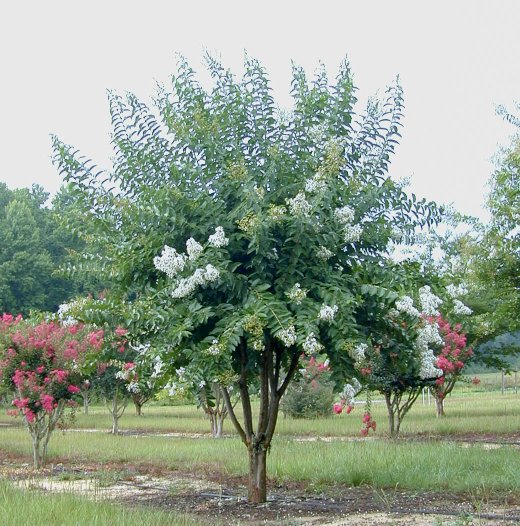 Topped Natchez
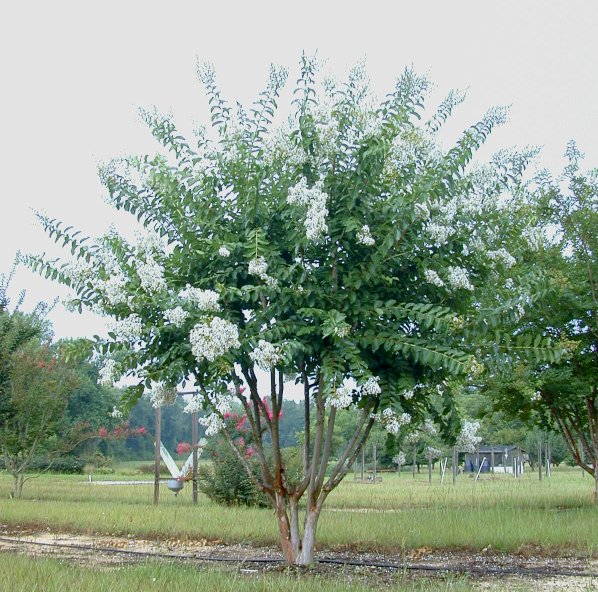 Pollarded Natchez
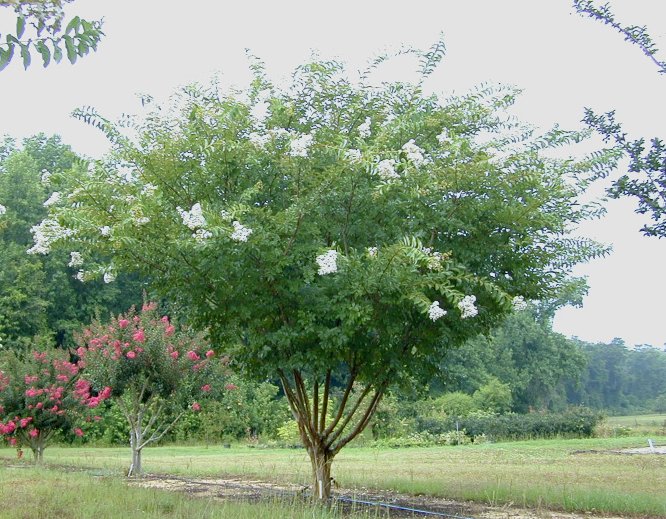 Pencil-pruned Natchez
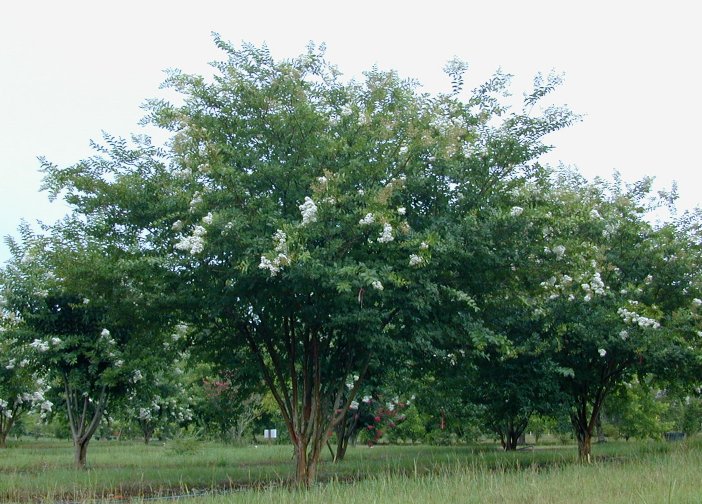 Unpruned Natchez
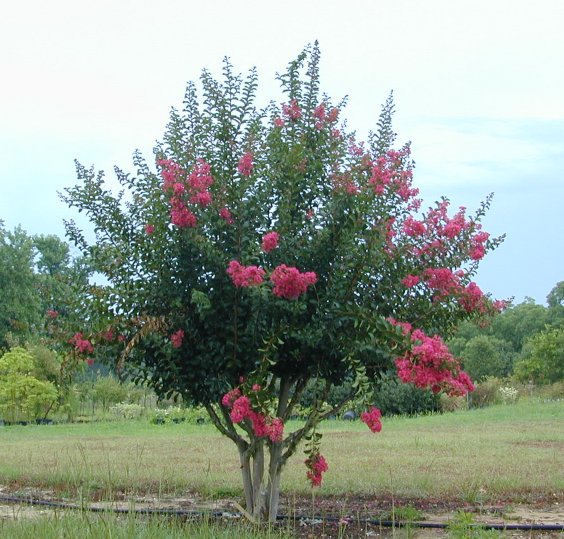 Topped Carolina Beauty
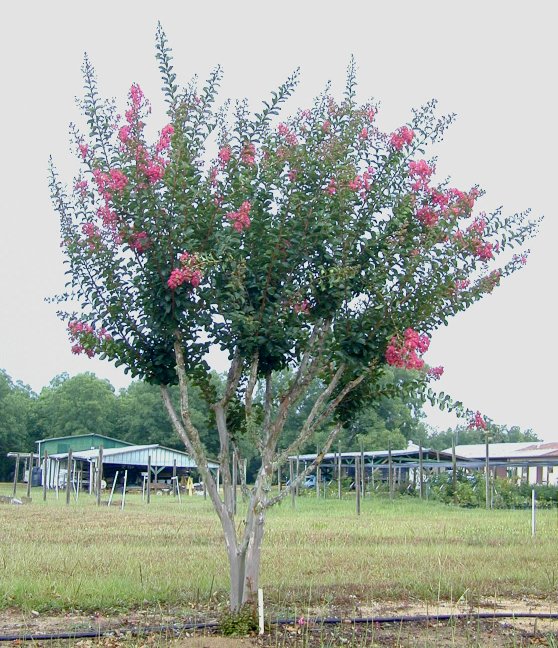 Pollarded Carolina Beauty
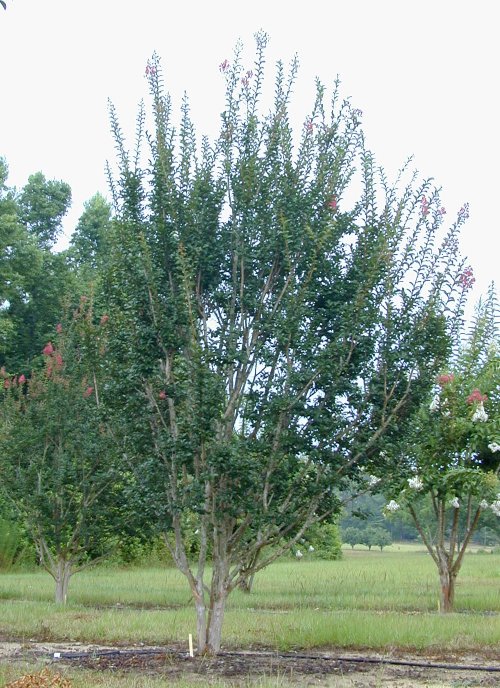 Pencil-pruned Carolina Beauty
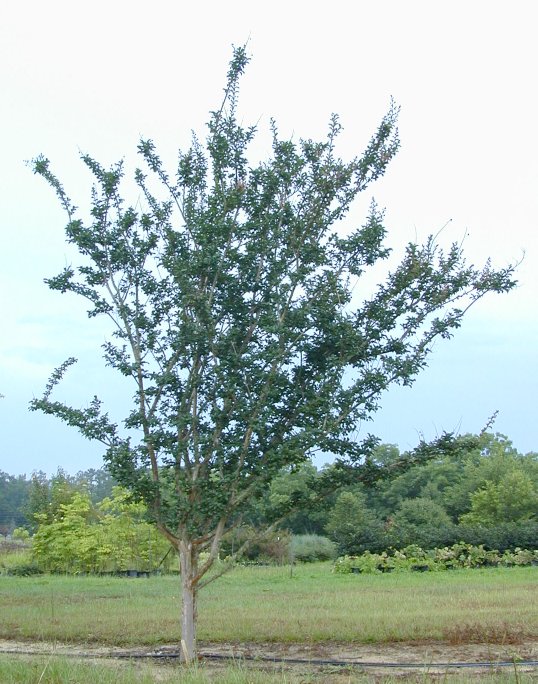 Unpruned Carolina Beauty
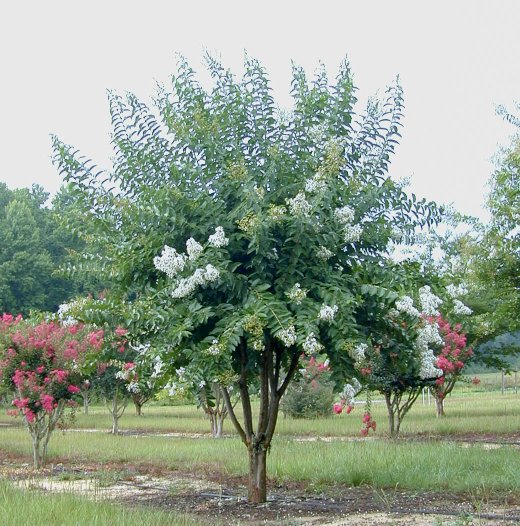 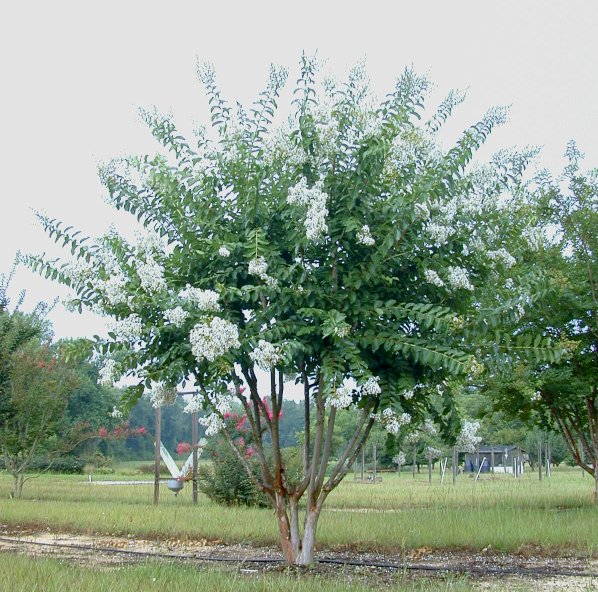 Topped
Pollarded
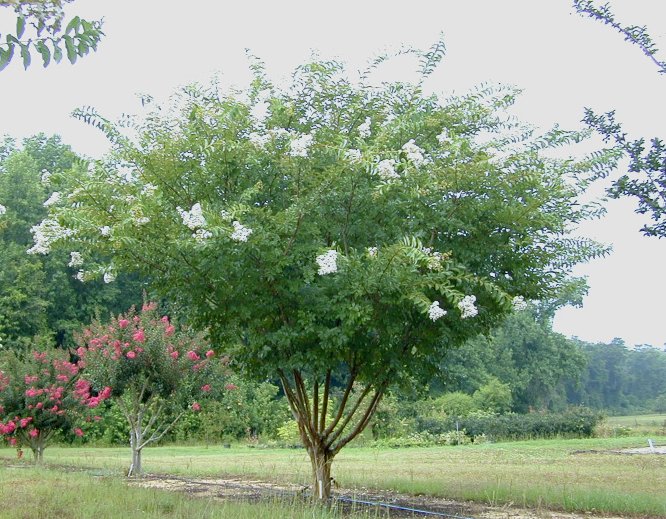 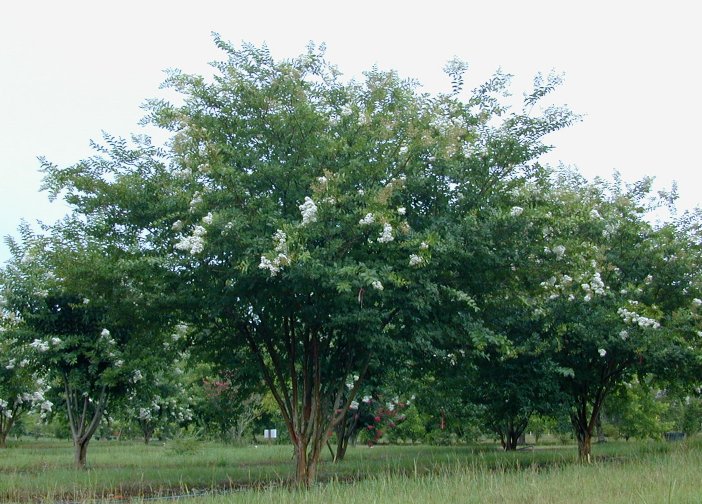 Pencil-pruned
Unpruned
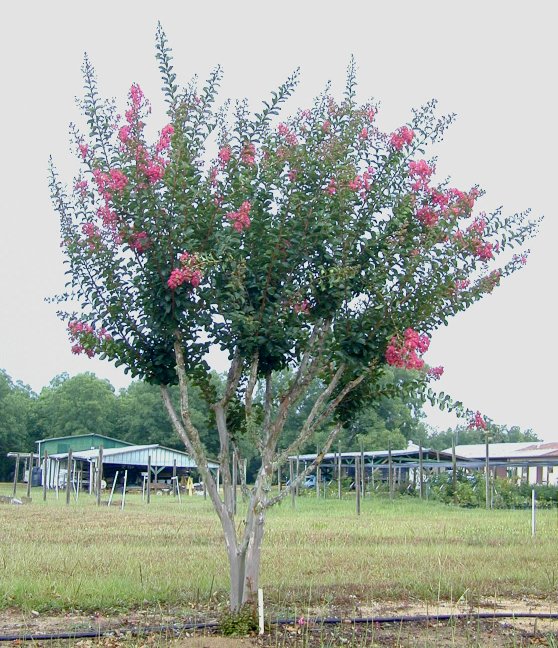 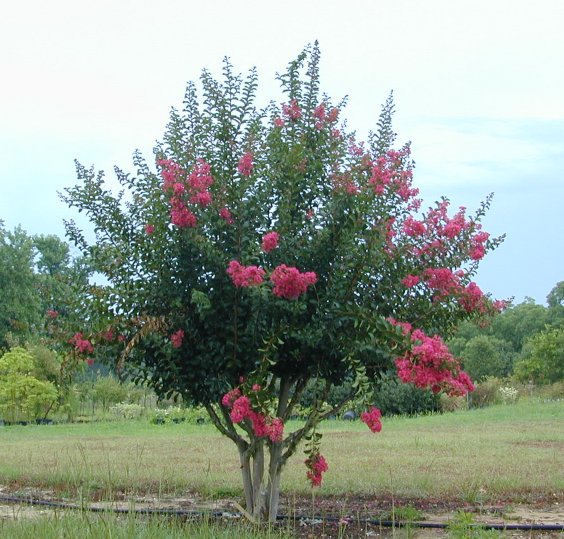 Topped
Pollarded
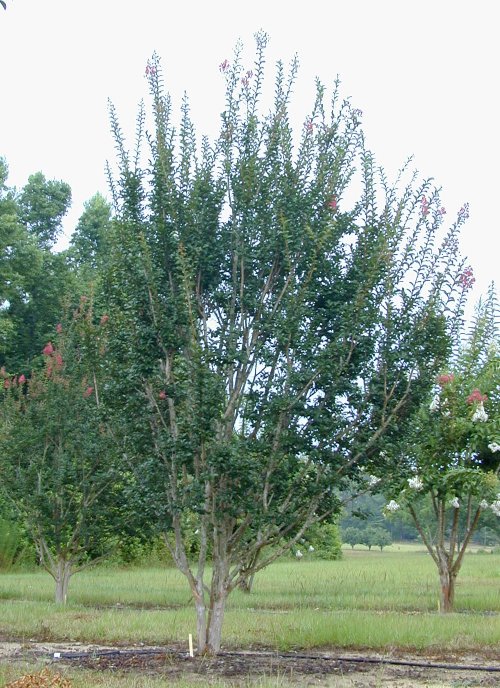 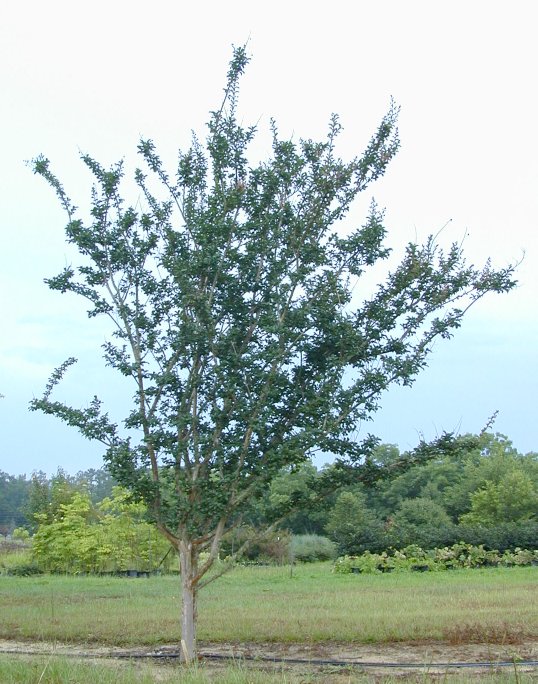 Pencil-pruned
Unpruned
pencil
pruning
control
Natchez - Summer 1999
Number of flower panicles
pollard
topped
pencil
pruning
control
Carolina Beauty - Summer 1998
Number of flower panicles
pollard
topped
Natchez
Flower size (cm3)
Carolina Beauty
Flower size (cm3)
Generalizations Thus Far:
Unpruned trees require the least overall “work”
Pencil-pruning and Pollarding take more time than Topping
Topping and Pollarding stimulate more sprouts; I.e., the harder you prune, the more you stimulate sprouting
Generalizations Thus Far:
The harder you prune, the more you delay flowering
Natchez: Hard pruning reduces number of flowers and slightly increases flower size
Carolina Beauty: Pruning had no clear effect on number of flowers; topping reduced flower size
What’s the “right” way to prune?
It depends on:
Amount of time available for winter pruning
Skill of the the worker
Desired plant size
Preferred winter appearance
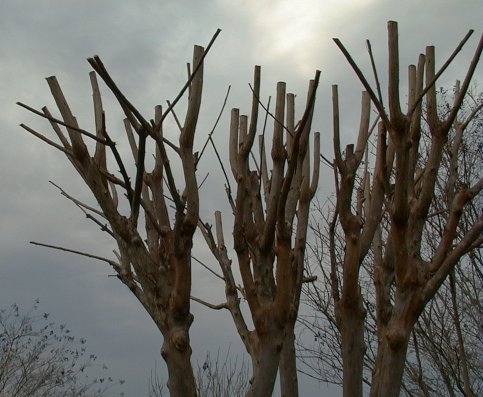 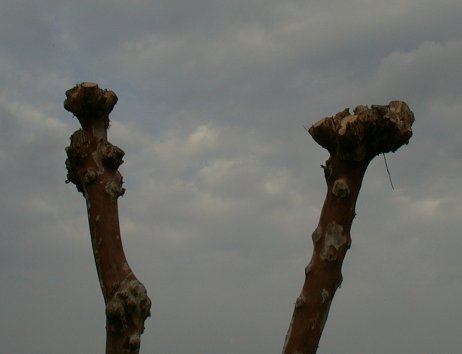 Topped
Pollarded
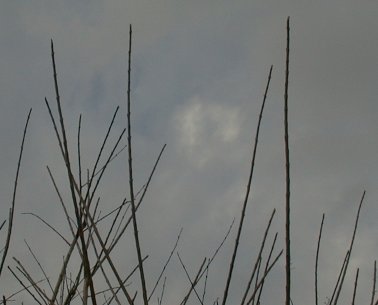 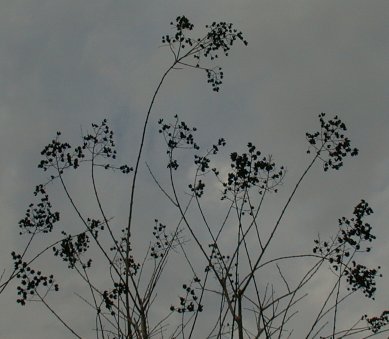 Pencil-pruned
Unpruned
What’s the “right” way to prune?
It depends on:
Amount of time available for winter pruning
Skill of the the worker
Desired plant size
Preferred winter appearance
Preferred summer appearance
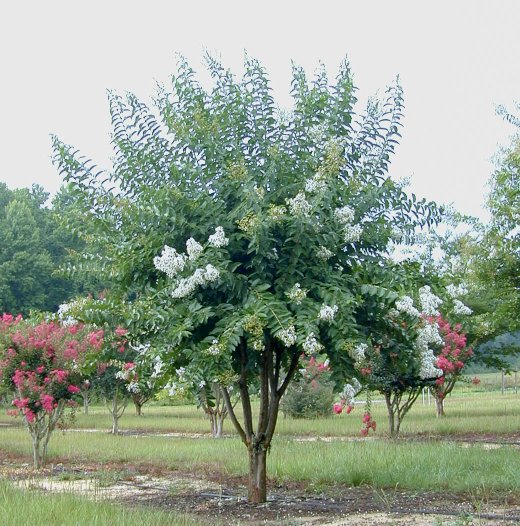 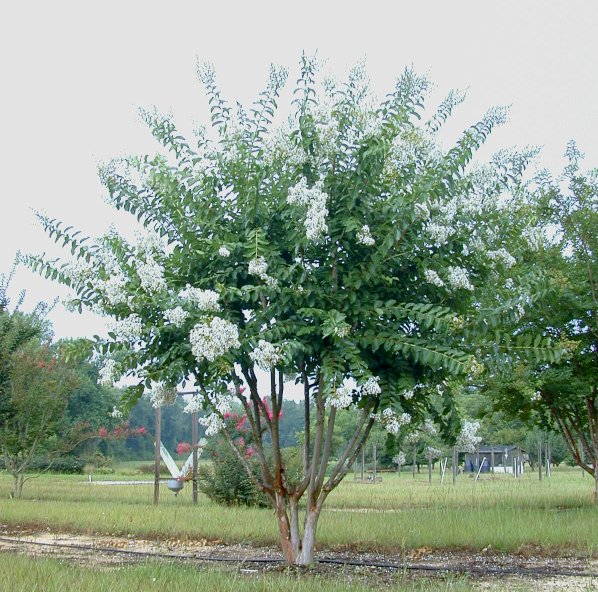 Topped
Pollarded
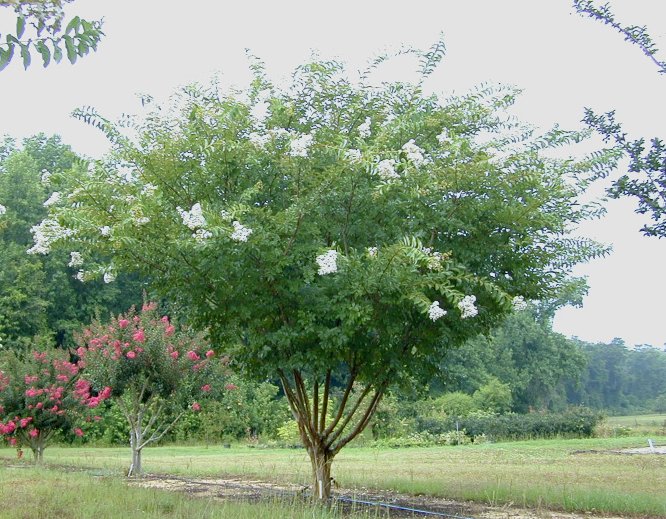 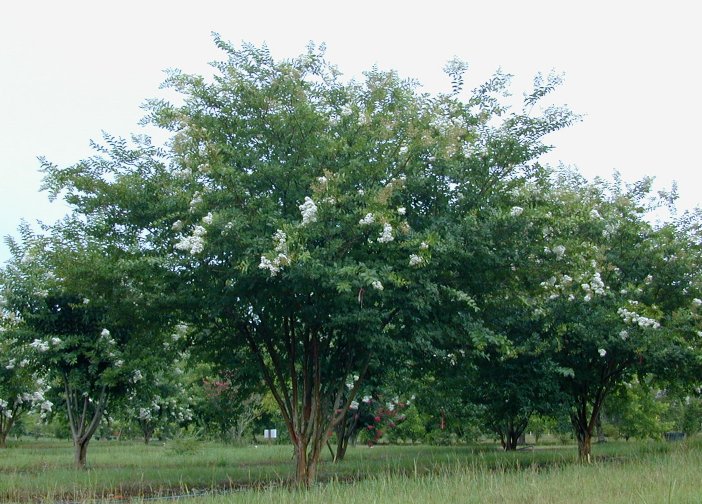 Pencil-pruned
Unpruned
What’s the “right” way to prune?
Recommendations:
To avoid constant, severe pruning, plant the right-sized cultivar for the plant’s location in the landscape
To minimize plant structural damage and risk of disease, leave plants unpruned
Otherwise prune according to your preferences for winter appearance and summer appearance
Crape “Murder”
Gary W. Knox, UF-Monticello
and
Edward F. Gilman, 
UF-Gainesville